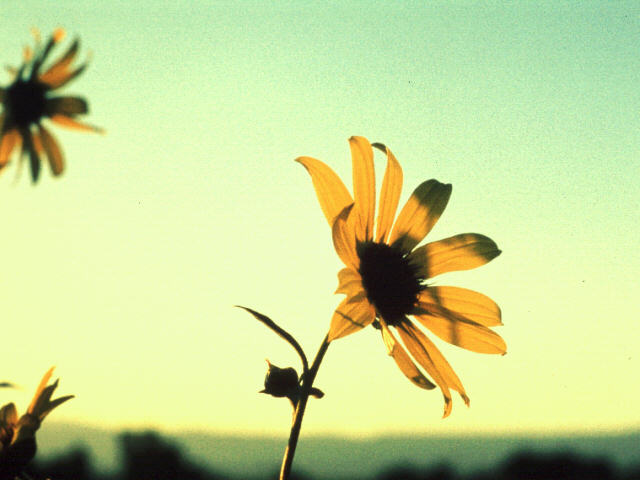 Chµo mõng c¸c em häc sinh líp 3c 
®Õn víi bµi gi¶ng online 
Người thực hiện: Vũ Thị Hằng
Giáo viên trường Tiểu học Gia Khánh
Chủ nhật, ngày 26 tháng 4 năm 2020
Chính tả
Ê-đi-xơn
Ê-đi-xơn
Ê -đi -xơn là một nhà bác học vĩ đại. Bằng lao động cần cù và trí óc sáng tạo kì diệu, ông đã cống hiến cho loài người hơn một ngàn sáng chế, góp phần làm thay đổi cuộc sống trên trái đất chúng ta. Câu chuyện Nhà bác học và bà cụ cho thấy ông rất giàu sáng kiến và luôn mong muốn mang lại điều tốt cho con người.
Bài 1: (trang 17) Điền tr hay ch vào chỗ trống. Giải câu đố.
Mặt…..òn, mặt lại đỏ gay
tr
Ai nhìn cũng phải nhíu mày vì sao
Suốt ngày lơ lửng …ên cao
tr
ch
Đêm về đi ngủ,  …..ui vào nơi đâu?
Mặt trời
Là:….
Bài 2: (trang 17) Đặt dấu hỏi hoặc dấu ngã trên chữ in đậm. Giải câu đố.
chẳng
Cánh gì mà chăng biết bay
Chim hay sà xuống nơi đây kiếm mồi
Đổi
Đôi ngàn vạn giọt mồ hôi
Bát cơm trắng deo, đia xôi thơm bùi.
dẻo
đĩa
cánh đồng
Là:….
TẬP LÀM VĂN
Nói, viết về người lao động trí óc.
1. Hãy kể về một người lao động trí óc mà em biết.
Gợi ý:
  a. Người đó là ai, làm nghề gì?
  b. Người đó hằng ngày làm những việc gì?
  (Kể cụ thể những việc làm của họ)
  c. Người đó làm việc như thế nào?
  (Nói rõ được cách làm việc của người mình kể)
  d. Công việc ấy quan trọng, cần thiết như thế nào đối với     mọi người?
  e. Em có thích làm công việc như người ấy không?
  g. Tình cảm của em đối với người đó như thế nào?
TẬP LÀM VĂN
Nói, viết về người lao động trí óc.
2.  Viết những điều em vừa kể thành một đoạn văn (từ 7 đến 10 câu).